La gestion de classe et l’enseignement explicite: des conseils pratico-pratiques!
Par Claudine Jolicoeur-Yelle
« Si l’élève n’a pas appris, c’est que le maître n’a pas enseigné efficacement. » (S. Engelmann)
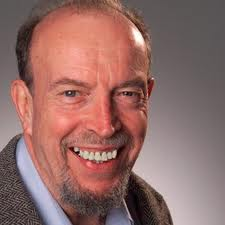 [Speaker Notes: Siegfried E. Engelmann est un philosophe et un chercheur qui a dévoué 40 ans de sa vie à l’éducation.  Il est à l’origine de la pédagogie explicite.  (1960 aux États-Unis)  De 1968 à 1995, l’étude portait sur 9 approches pédagogiques qui impliquait 70 000 élèves de 180 écoles de tous milieux.  De loin, le modèle le plus performant était la pratique pédagogique explicite et structurée par rapport à l’estime de soi entre autre (connaissances de base et savoir-faire).

Depuis longtemps, on mise beaucoup sur la persévérance scolaire.  Malgré nos efforts, plusieurs élèves sont échapés du système scolaire (on parle environ de 1 sur 3 élèves).  Suite à ces résultats peu reluisants, le gouvernement a décidé d’agir prioritairement auprès de la clientèle qui menace davantage d’abandonner l’école: les élèves présentant des troubles de comportement, car c’est surtout ces élèves qui s’avéreront peu persévérants à l’école.  Donc, dans l’optique de répondre à ce besoin, des chercheurs se sont penchés sur un système de prévention des difficultés comportementales.]
Qui suis-je? Qui êtes-vous?
Mon parcours: choix de l’adaptation scolaire

Mon école: le pavillon Jacques-Labrie

Mon programme: FMS
Qu’est-ce qui est difficile pour moi?
Trouvez un domaine où vous n’êtes pas un spécialiste, où vous n’avez aucun intérêt voire une répulsion. Cependant, dans la vie de tous les jours, vous êtes parfois obligés de travailler dans ce domaine.

Le mien? Le travail manuel!

Comparaison avec un domaine où vous êtes agiles et où vous vous sentez sûrs de vous.

Exemple du cours de mathématiques à l’université.
L’enseignement explicite: bref survol
Tentons une définition…
L’enseignement explicite est un modèle pédagogique émergé des recherches principalement nord-américaines sur l’efficacité de l’enseignement, recherches menées depuis une quarantaine d’années.

L’enseignement explicite trouve son efficacité en transmettant les connaissances et les habiletés par un enseignement direct et très structuré, fortement guidé par l’enseignant qui procède par petites étapes. De nombreux travaux ont démontré l’efficacité de ce modèle auprès des élèves en difficulté.
Suite…
Les structures cognitives
La Mémoire à Long Terme (MLT – long-termmemory)C’est le lieu de stockage des informations. Sa contenance est quasiment illimitée. Les infos sont organisées en schéma de connaissances ou structures de groupements. L'acquisition de ces schémas et leur automatisation sont fondamentales.
La Mémoire de Travail (MDT – working memory) :Celle-ci est limitée en temps et en contenu lorsque les informations sont nouvelles (par exemple numéro de téléphone).
La charge cognitive (Cognitive-Load) Mesure la quantité de ressources mentales mobilisées par le sujet pour réaliser une tâche.
Cette charge dépend de 3 facteurs :
• l'environnement
• l’individu
• la complexité de la tâche à réaliser
Modèle  de la mémoire de travail 
(Baddeley, 1986)
ASSOCIATIVE
RECONSTRUCTIVE
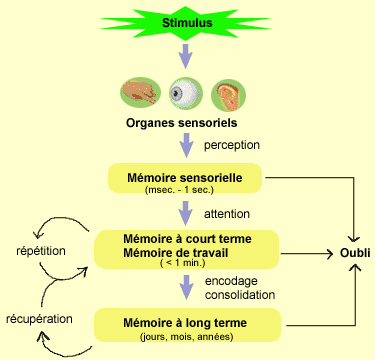 Contexte- 
environnement
Émotions
Attention
Motivation
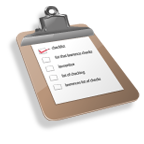 Source:  http://lecerveau.mcgill.ca/flash/a/a_07/a_07_p/a_07_p_tra/a_07_p_tra_2a%20copy.jpg. 
Adapté par Nathaly Hachay, 13 février 2013.
[Speaker Notes: Dans la même ordre d’idée, Baddeley (1986) démontre que pour mémoriser ou traiter une information dans la mémoire de travail, nous avons besoin d’effectuer de la répétition en plus de devoir récupération des informations stockées dans la mémoire à long terme afin de traiter adéquatement les données à court terme. Ce principe illustre bien que la mémoire de travail est associative et reconstructive.]
Suite…
Tout enseignement doit augmenter la quantité et la qualité des connaissances stockées dans la mémoire à long terme. De ces travaux, l’enseignement explicite retient certains aspects très importants, dont la réduction maximale de la charge cognitive durant l’apprentissage. Il faut orienter la pratique de l’enseignant vers un étayage fortement guidé durant l’enseignement de nouvelles habiletés par l’élève.
L'enseignement explicite en 7 étapes
1. Révision journalière : rappel des connaissances antérieures signifiantes par rapport aux apprentissages nouveaux
2. Présentation des objectifs d’apprentissage
3. Présentation des nouveaux éléments de connaissance
4. Pratique guidée
5. Correction et rétroaction
6. Pratique indépendante (exercices autonomes)
7. Révision hebdomadaire et mensuelle (synthèses périodiques de ce qui a déjà été appris)
Démarche
Il s’agit de rendre explicite tout raisonnement qui est implicite en enseignant quoi faire, comment, quand, où et pourquoi le faire. 
L’enseignant « modélise » ainsi les procédures en exécutant devant les élèves les tâches à réaliser.
Quelques pièges à éviter...
Demander : « Y a-t-il des questions? » et, en l'absence de questions, de considérer que les élèves ont saisi la matière... 

Poser une question et y répondre soi-même...

Si un élève a commis une erreur, ne pas énoncer simplement la réponse correcte et poursuivre. Les erreurs sont au contraire des indicateurs pour l’enseignant, elles montrent qu’il faut continuer la pratique guidée.
Suite…
Adopter une attitude stimulant les réponses des élèves. Essayer d’obtenir une réponse substantielle pour chaque question, même si ces derniers manifestent leur ignorance. Le fait d'exiger une réponse semble favoriser la réussite scolaire. Un maître efficace fait des pauses de 3 à 5 secondes avant de laisser les élèves donner une réponse. 

Source : http://www.3evoie.org/telechargementpublic/primaire/Qu'est-ce_que_l'Enseignement_Explicite_relu%208%20sep.pdf 
Page web consultée le 25 novembre 2013, modifications faites par Claudine Jolicoeur-Yelle
Exemple en mathématique
Extrait d’un numéro de prétest en math 1101 (L’achat d’une voiture par Julie Boulianne, CS des premières seigneuries) :
      

« Celle que vous possédez déjà (une auto) a été achetée à votre oncle qui habite les États-Unis. Pour l’acheter, vous avez repris le prêt que votre oncle avait contracté. Ce dernier est en devises étrangères et son solde actuel est de 2754 USD. Après diverses recherches, vous avez établi le prix de vente de votre auto à 4500 dollars canadiens. »
Obstacles
plusieurs mots auxquels on doit avoir une connaissance antérieure précise (liens difficiles à faire, surtout pour un jeune de moins de 18 ans qui n’a pas de permis!)
beaucoup de lecture (lecteur faible n’utilise pas ses stratégies)
la démarche n’est pas clairement établie (que dois-je faire?)

Comment résoudre ce problème?
Vos propositions en lien avec l’enseignement explicite.
Exemple en français
Voici un extrait du module 2101, l’Actuel, p. 5


« La loi sur la protection du consommateur (LPC) s’applique-t-elle dans tous les cas de vente de véhicules d’occasion?

Non. Les dispositions relatives à la vente d’un véhicule d’occasion dans la LPC ne s’appliquent que lorsque vous achetez une voiture ou une motocyclette d’occasion chez un commerçant.

Ainsi, si vous achetez un véhicule d’occasion d’une connaissance ou d’un particulier qui en a fait la promotion dans une petite annonce, la LPC ne peut rien pour vous. »
Obstacles
plusieurs mots auxquels on doit avoir une connaissance antérieure précise (liens difficiles à faire)
Si l’élève a un niveau faible en lecture (haut pourcentage chez la clientèle en FGA), il restera au niveau du décodage
Phrase longue, donc difficile pour la mémoire


Comment résoudre ce problème?
Vos propositions en lien avec l’enseignement explicite.
Gestion de classe: conseils pratico-pratiques
Accueil des élèves
Rencontrer un élève
Routine agenda (répéter les mêmes mots, les mêmes gestes, repères visuels)
Tableau des objectifs, des prétests et des examens
Expliquer le pourquoi: je vais faire ça parce que… c’est important parce que…
Gestion du cellulaire
Être franc et cohérent… même si ça demande du temps et de l’investissement. Exemple: conséquence à un geste inadéquat
Ne pas avoir peur d’expliquer à l’élève son fonctionnement cognitif.
Mesures adaptatives. Ex.: aide techno (Word Q, Antidote), temps supplémentaire, changement de local, etc.
Une sortie à la bibliothèque
Le projet du pavillon Jacques Labrie sur la fluidité en lecture.
Enseigner la fluidité aux élèves
Lire un roman
Enseigner les stratégies de lecture à travers un livre
Semer la curiosité…

L’activité de la bibliothèque à toutes les deux semaines.
Instaurer une routine
Expliquer même ce que l’on pense qui est acquis
Semer la curiosité…

Autre idée en français: dictée une phrase
Mais qui sont nos jeunes? D’où viennent-ils?
Voici un petit vidéo qui a été réalisé dans notre CS sur la persévérance scolaire et plusieurs de nos jeunes s’y retrouvent.

http://vimeo.com/59434061
« C’est en se souciant du soutien émotionnel 
que l’enseignant arrivera ensuite à
offrir un soutien pédagogique et à 
favoriser l’apprentissage. »
-Auteur inconnu
Questions? Commentaires?
À votre tour…